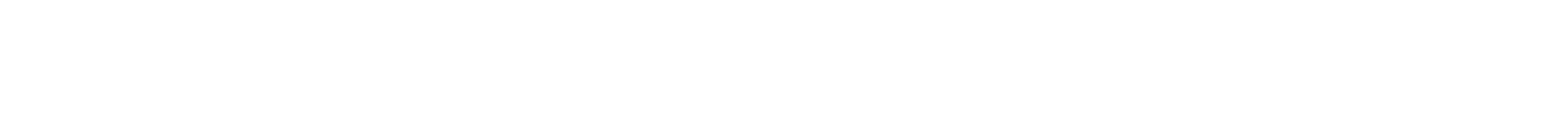 NTNU Kurs – Andre økonomiprosesserAnleggshåndterer
BOTT ØL Innføring
28.03.2023
Kort før vi begynner:
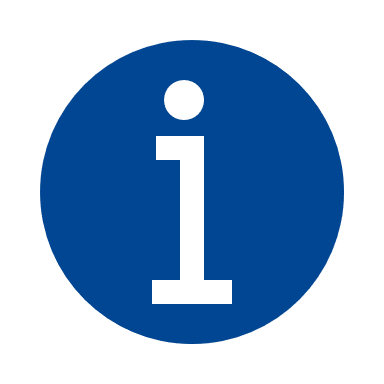 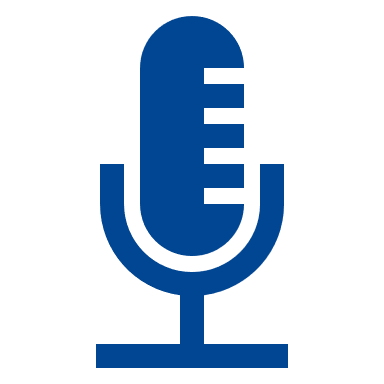 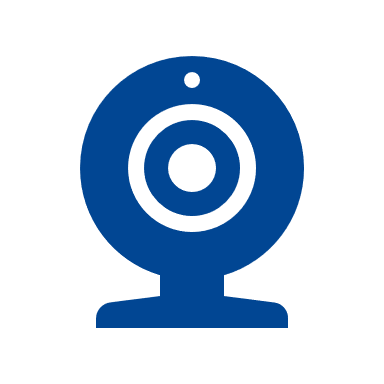 Vi er mange deltagere – husk å dempe mikrofonen.
Vi vil gjøre opptak  av møtet
Vi skal dele mye informasjon med dere i dag.
Mål for kurset
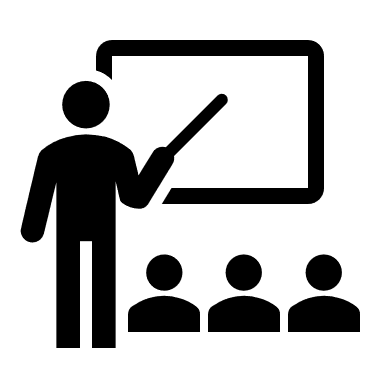 Forstå hovedoppgavene til rollen anleggshåndterer, hovedendringer fra dagens rolle og systemløsning, samt få kunnskap om sentrale regler og retningslinjer anleggshåndterer må kunne anvende.
Agenda
Prosesser – 3.2 Anleggsmidler – aktivering til avhending
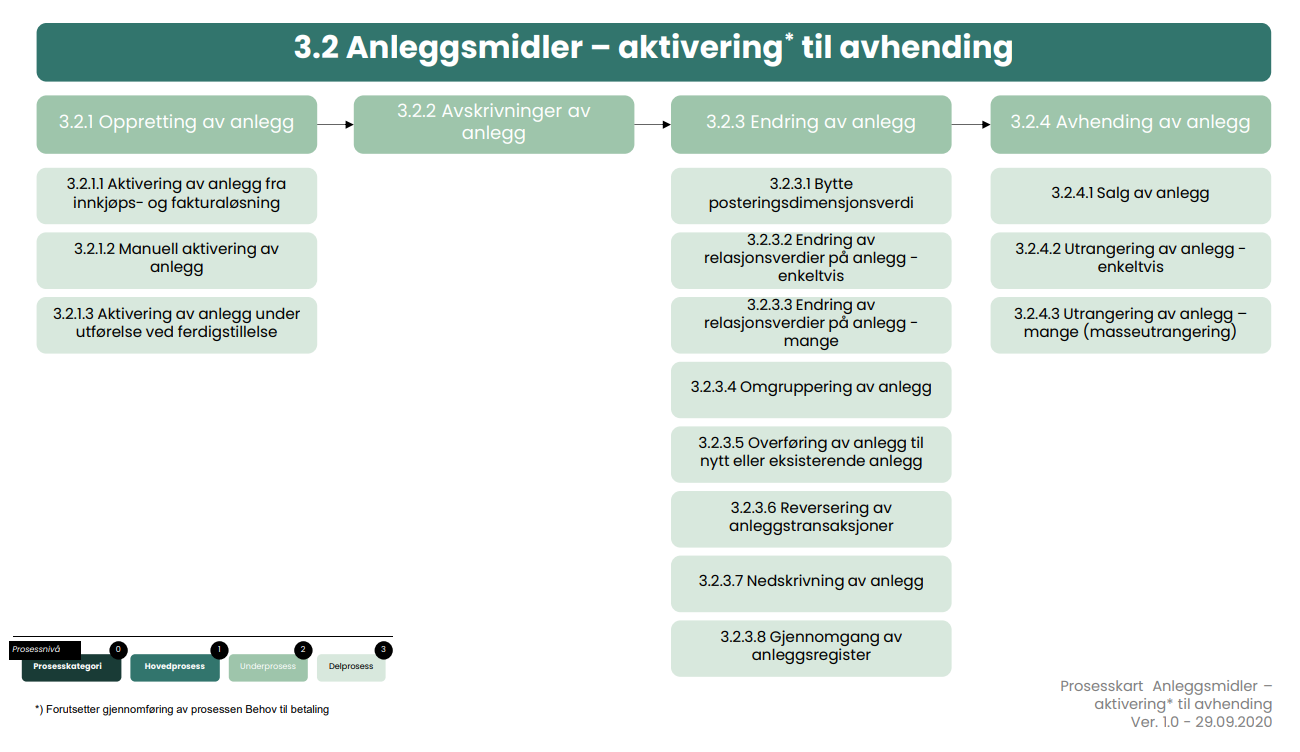 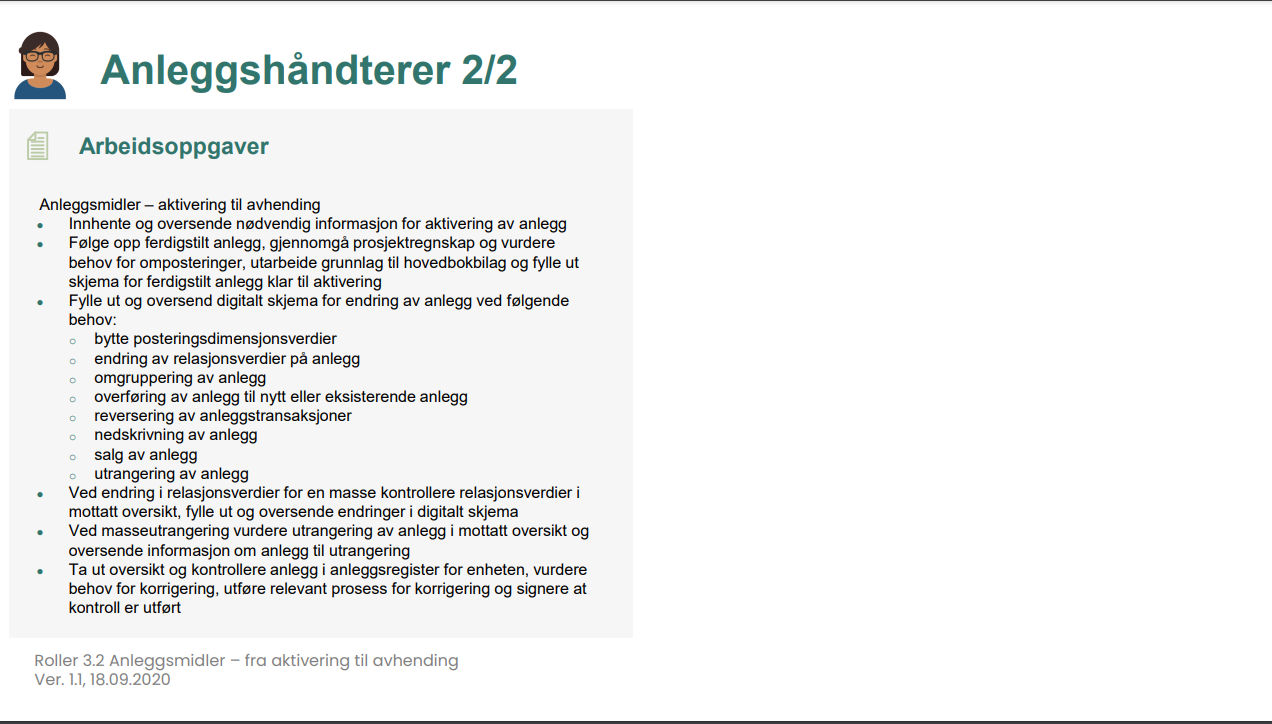 Prosessroller
Hovedforskjeller fra dagens løsning
Anleggshåndterer er ny definert rolle på NTNU
Anleggsregister ligger i Unit 4
Her finner du regnskaps rapporter som gir en oversikt over anleggsregisteret ved din enhet
Her finner du digitale anleggskjema (ulike anleggskjema) som går på flyt dersom du har behov for endring i anleggsregisteret

Endring i økonomimodell og kontoplan for bokføring av anlegg både på løsøre og anlegg under utførelse
Målet for prosessen «aktivering til avhending» Anleggsregisteret skal være ajour
Fortløpende skal anleggshåndterer følge opp anleggsregisteret ved sin enhet og påse at dette er korrekt og oppdatert. Gjelder både:
Løsøre
Anlegg under utførelse
Agenda
Kontering anlegg
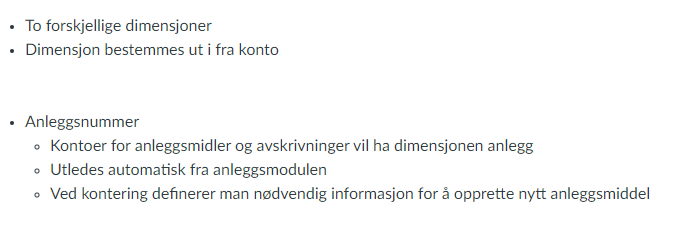 Kontering byggnummer
Overordnet anlegg
Plassering
Anleggsmodell BOTT
Servicetag
Serienr.
Utstyrsgrp.
Forslag lik eiersted, kan overstyres
Eiersted
Dim0
Konto
Dim1
Koststed
Dim2
Prosjekt
Dim5
Delprosjekt
Dim6
Anlegg
Dim7
Bygg
Anleggsgrp.
Én til én-forhold, der konto utleder anleggsgruppe
Beskrivelse av relasjonen på anlegg
Rapporter i Unit 4 - Relasjoner anlegg
Rapporter som viser relasjoner på anlegg
Agenda
Sentrale regelverk
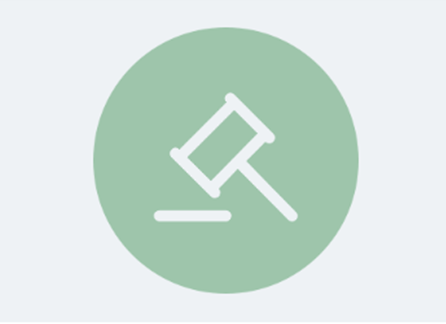 Begreper / terminologi
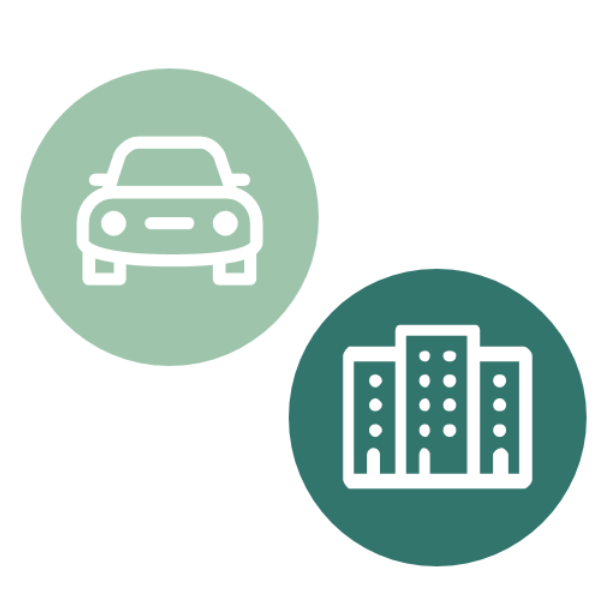 Typer anleggsmidler og levetid
Hver konto i kontoplanen har definert levetid. 
Dette betyr at konto = anleggsgruppe i anleggsverdiregnskapet
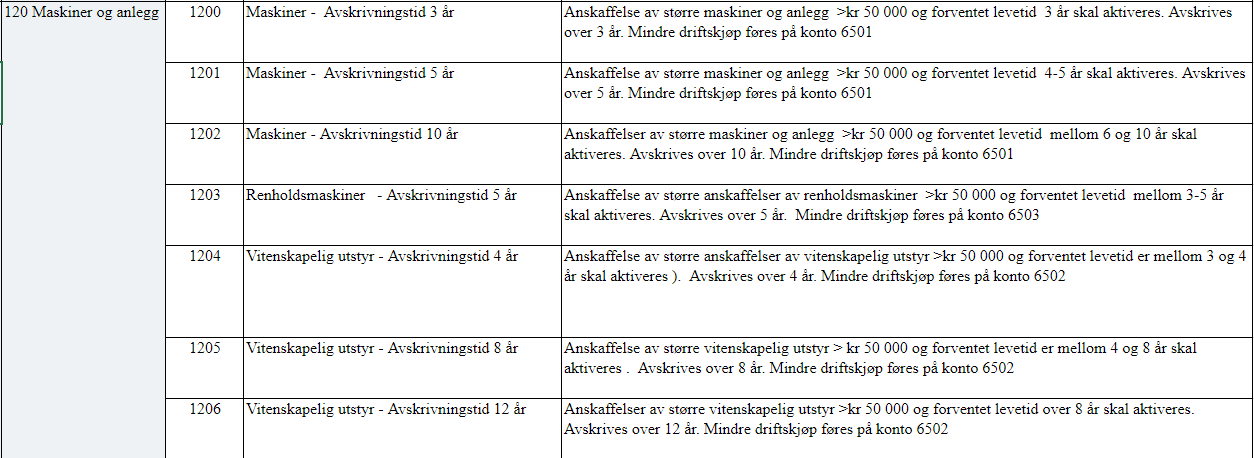 Kontoplan anlegg under utførelse
All påkostning på bygg skal bokføres via anlegg under utførelse konto gruppe 113x
Konteringsregel - Dim 7 Byggnr må fylles ut.
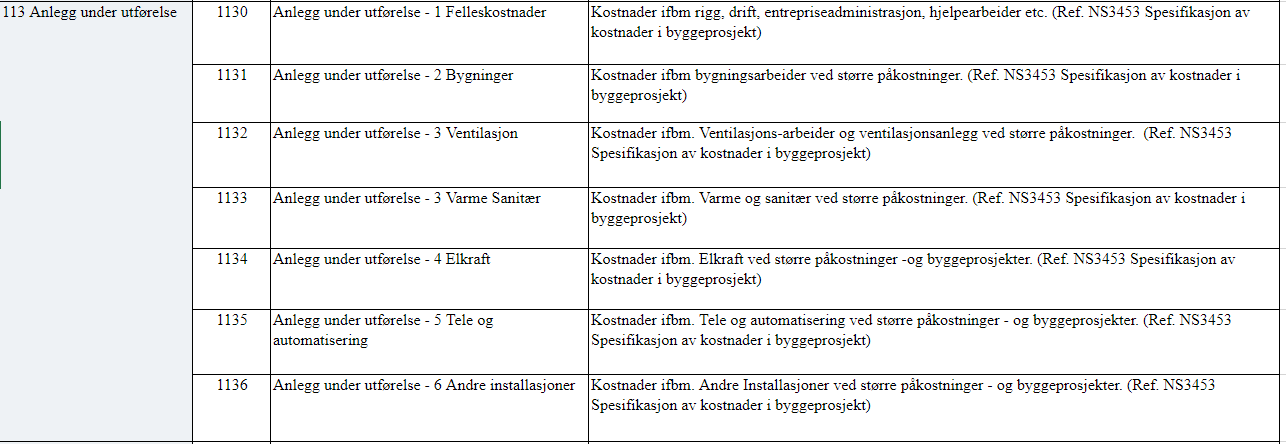 Investeringer
Med Investering menes:
Utstyr med levetid > 3 år
Anskaffelseskost > NOK 50 000 inkl.MVA
Unntak poolaktivering for pc og inventar
Kontobruk – Investering i løsøre
Investering – løsøre
Utstyr med levetid > 3 år
Anskaffelskost > NOK 50 000 inkl mva
Unntak poolaktivering for pc og inventar
Driftskostnader
Alle kostnader som tilhører den løpende driften
Kontoklasse 6xxx eller 7xxx
Kontoklasse 6xxx
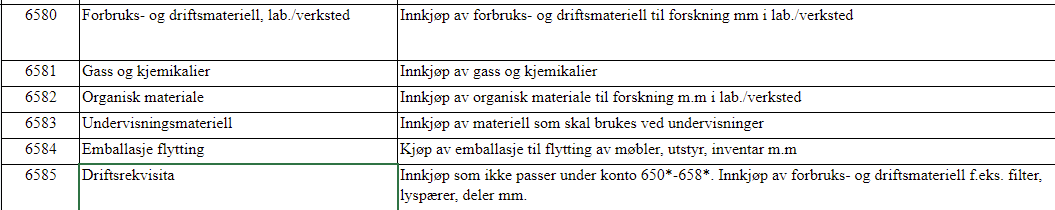 Kontobruk - Anlegg under utførelse – bygg
Påkostning
Kostnader som hever standarden på eiendommen
Eiendomsavdelingen må godkjenne dersom det skal være påkostning av bygget
Dialog med arealkontakten ved fakultet
Vedlikehold
Kostnader som er nødvendig for å holde objektet i samme stand som da det var nytt 
Kontoklasse 66xx Reparasjon og vedlikehold
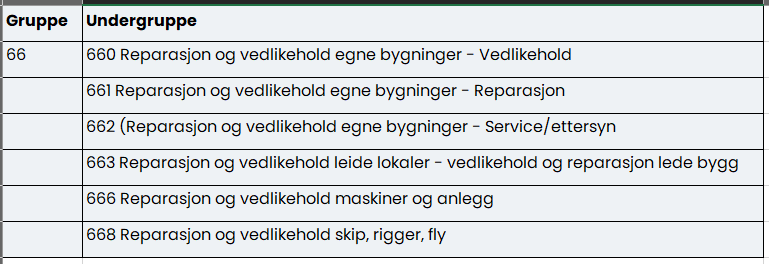 Forpliktelsesmodellen for bokføring av anleggsmidler
Alle tilganger av anleggsmidler (investeringer) skal balanseføres
Investeringer føres i balansen i kontoklasse 1.
Resultatet blir belastet med total investeringssum
Debet 3911/3912/3913 «Inntektsført bevilgning benyttet til investeringer»
Kredit 2150/2151/2152 «Ikke inntektsført bevilgning til investering»
Forpliktelsesmodellen skal være resultatnøytral.
For hver aktivering av et anleggsmiddel i balansen oppstår det dermed en forpliktelse på gjeldssiden i balansen
Eksempel vitenskapelig utstyr
Føres av den enkelte enhet:
DB Konto 1206 Vitenskapelig utstyr
CR Konto 2400 Leverandørgjeld
Automatiske føringer (trigger)
DB 3913 Inntektsført bevilgning benyttet til investering
CR 2152 Ikke inntektsført bevilgning til investering
Ny håndtering av investeringer
Før
ble forpliktelsesmodellen håndtert på «topp»
konterte vi faktura på investering i resultatet på 4-art
hadde vi forholdsvis mye informasjon om hva vi hadde investert i på resultatkontoene
2023->
forpliktelsesmodellen ut på laveste nivå
skal vi kontere faktura på investering i balansen på 1-art
og får effekt i resultatet gjennom triggerføring
vil vi ha forholdsvis lite informasjon om hva vi har investert i på resultatkontoene, og må finne detaljene i balansen
Eksempel-avskrivning vitenskapelig utstyr
På den enkelte enhet vil følgende fremkomme:
CR konto 1209 Akkumulerte avskrivninger (periodens avskrivning)
DB konto 6040 Avskrivning på maskin og transportmidler
CR konto 3953 Inntektsføring av avsetning knyttet til anleggsmidler 
DB konto 2153 Ikke inntektsført bevilgning til investering
Agenda
Anleggsrapporter i Unit 4
Rapporter for oppslag i anleggsverdiregnskapet
Rapporter til etterkontroll. Kontroll aktivering –utgiftsføring og visa versa
Rapporter som DFØ har laget til BOTT
_________________
Oppslag på anleggsmiddel 1000521
I anleggsverdiregnskapet ligger det ulike faner som gir info om anleggsmiddelet
Informasjon om inngående balanse 01.01.23
Fakturanummer, Leverandør og tidligere anleggsnummer
Gjennomgang av rapporter
Agenda
Anleggskjema
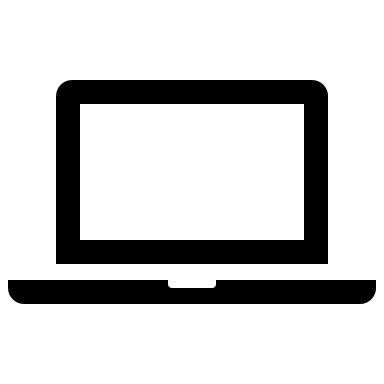 Endring av anlegg
Avhending av anlegg
Anleggskjema i Unit 4
Under din ansettelse finner du anleggskjema
Ulike anleggskjema – bruk riktig skjema
Anleggskjema10 ulike maler
Demo av anleggskjema
Anleggskjema - Ny kontering
Det er viktig å merke seg hva skjema skal brukes til. Det vil ikke skje endring i resultatposteringer jfr. Forpliktelsesmodellen. Kun balanseposteringer
Du kan skrive kommentarer til anleggsregisteroppfølger ved Universitet
Anleggskjema - Feil ved aktivering
Ved bruk av dette skjema vil historiske resultatføringer bli tilbakeført
Anleggsskjema – aktivere anlegg
Her velger du riktig mal
Anleggskjema - overføring
Bruk av omposteringsløsningen – i tillegg til digitalt skjema
Malen «aktivere anlegg i anleggsverdiregnskapet» finner du i omposteringsløsningen 
Malen skal kun brukes:
Når et anlegg er feilaktig kostnadsført og skal aktiveres 
Du må i tillegg sende inn anleggskjema – Aktivere anlegg
Totalbeløpet på faktura skal omposteres
Avhending av anlegg
Salg av anlegg: Starter ved fakturaansvarlig 
Salgsfaktura opprettes  
Digitalt skjema for salg sendes til anleggsregisteroppfølger.
Utrangering av anlegg – enkeltvis: Anlegg fanges opp fortløpende og det meldes inn hvilket anlegg som skal kasseres.
Utrangering av anlegg – mange: 1 gang i året gjøres det en vurdering om hva som skal kasseres. Endelig oversikt sendes til DFØ for kassering.
Delt finansiering av utstyr
Det skal kun være et k-sted og delprosjekt som er eier av et utstyr i anleggsregisteret.

Dersom det delt finansiering av et utstyr må du bruke konti for intern handel, se «Bott kontoplan»
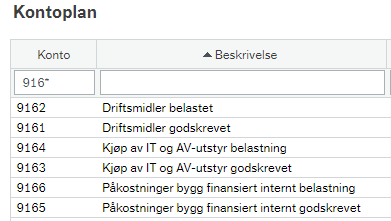 Agenda
Spørsmål og svar
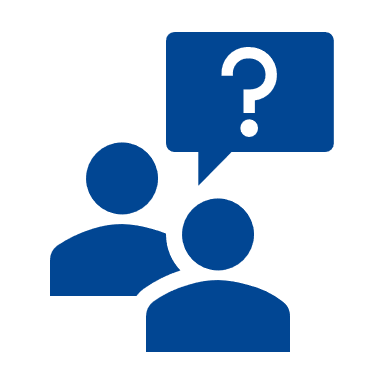 Gå til menti.com

Kode: 3699 3965
Hvor kan du finne mer informasjon
BOTT-samarbeidet.no – Alt tilgjengelig materiale utarbeidet av BOTT. Inkluderer prosesskart, rutinebeskrivelse, rollebeskrivelser, lenker til e-læringskurs og brukerskjemaer 

NTNU Intranettside for opplæring – Info om opplæringsstruktur, aktuell opplæring per rolle og info om registrering for e-læringskurs


Spørsmål om opplæring sendes til: opplaering-bott-ol@ntnu.no
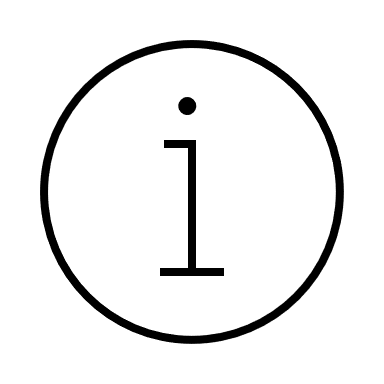